COST COMPARISONOPEN-SOURCE SOFTWARE VS. PRORIETARY SOFTWARE
4176 SEMINAR AUS BIS
ALEKSANDRA STOJKOVIC
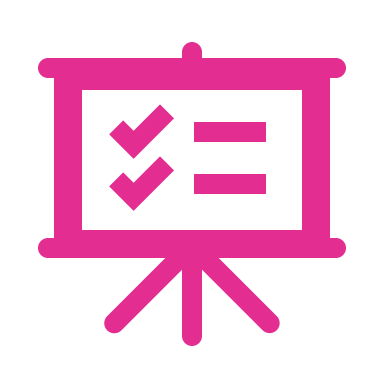 DERZEITIGE STAND
Schreibphase:	Fertig

BIS ZUM 03.06.2020
Schreibphase:	Conclusion & Abstract
Abschlussphase:  Korrekturlesen lassen, Layout prüfen, Verzeichnisse einfügen, Präsentation vorbereiten
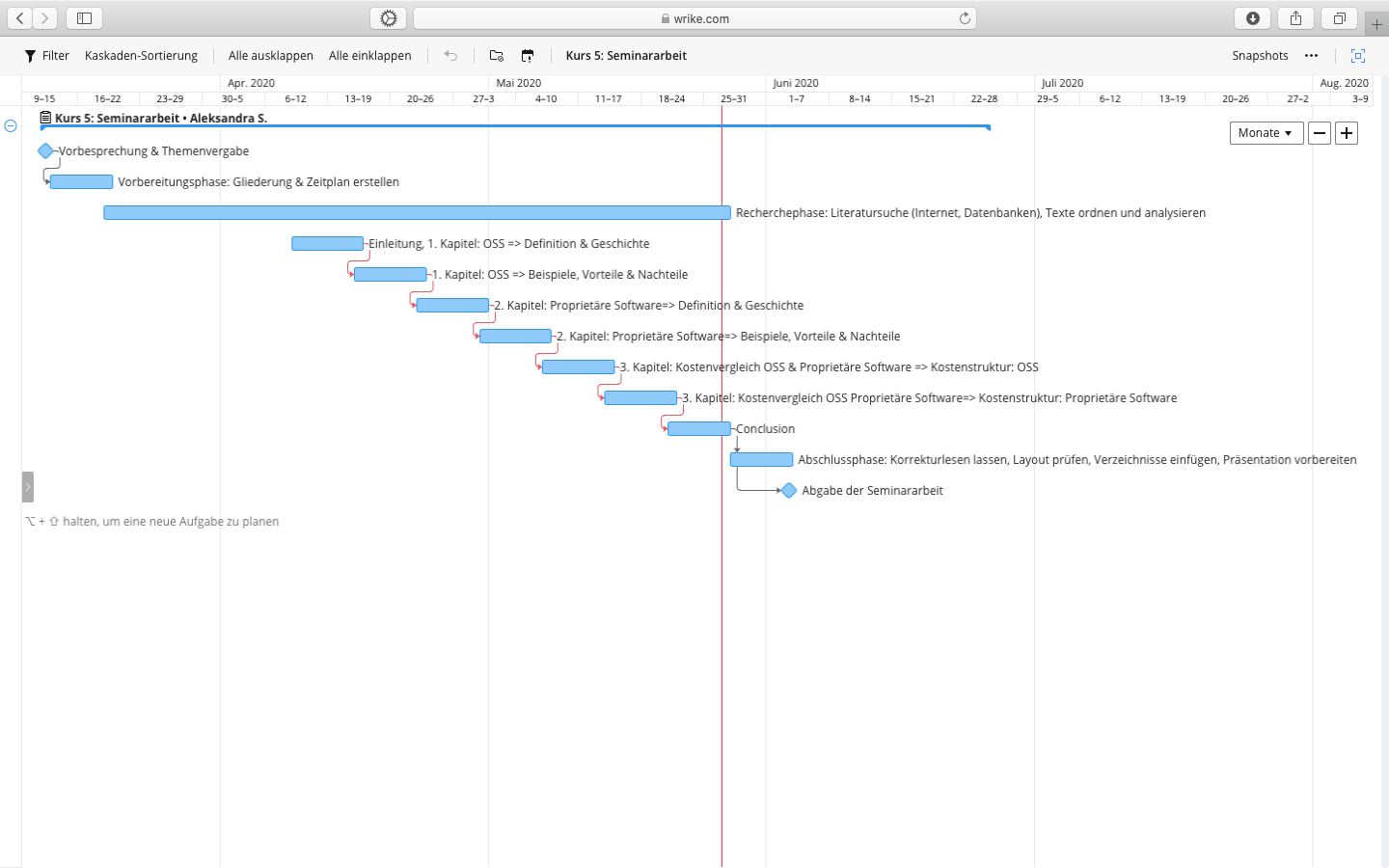